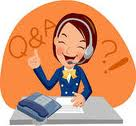 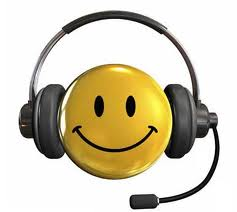 1.09
Process the sale to complete the exchange
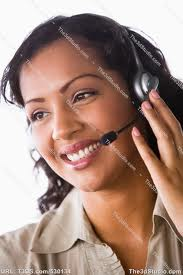 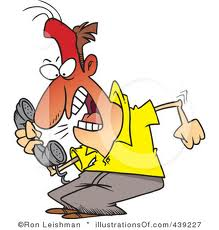 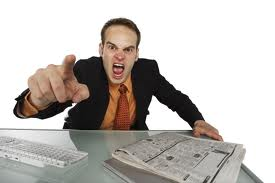 Process telephone orders
TELEPHONE ORDERS IN SELLING
Increase revenues
Give your phone customers instant gratification
Reach more markets
International
Remote (Not able to come to a physical store)
Importance of Speaking SLOWLY and CLEARLY
Company will LOSE CUSTOMERS if:
Customers cannot understand the telephone salesperson
Employees make regular mistakes when taking orders
Match the customers pace
Do not talk too fast or slow
Importance of ACCURACY
Customer Satisfaction
If you have too many mistakes you will LOSE BUSINESS to your competitors
When a telephone customer's order includes detailed information NEED TO WRITE IT DOWN
Returns based on incorrect information
	Customers send back incorrectly ordered products
Expense costs of Returns, Shipping, etc.

ALWAYS CONFIRM you have correct information by REPEATING it BACK 
to the customer
What INFORMATION TO OBTAIN during Sells Telephone Order
Customer Contact Information
Customer name
Phone Number (in case you get disconnected) 
Mailing Address
Payment Information (Credit Card Number, etc.)
Check the company data base for the customer contact information
What the Customer wants to Order
REPEAT information back to ensure accuracy
PROCEDURE for Processing Telephone Order
Answer the phone by:
Identifying your company
Giving your name
Offering help
“Thank you for calling Sports Inc., Mrs. Byers speaking; how may I help you?”
Obtain Customer Information
Customer Name, Phone Number and Mailing Address
Check the company’s database for the name
PROCEDURE for Processing Telephone Order
3.  Process the customer’s sales order
Ask the customer what their wants and needs are
Align a product with their wants and needs
Answer any questions about the products
4.  Obtain customer payment information
5.  REPEAT the order back to customer
6.  Thank the customer for their business
“You Do”
Hand Out 4 Different Scripts
Pair Up
Each person in the pair must be the 
customer twice and the 
telephone seller twice
The “Customer” will read the script while the “Telephone Seller” will use the phone order process to respond and write down:
Customer Information (Name, Phone Number, Mailing Address)
Order Information
Payment Information